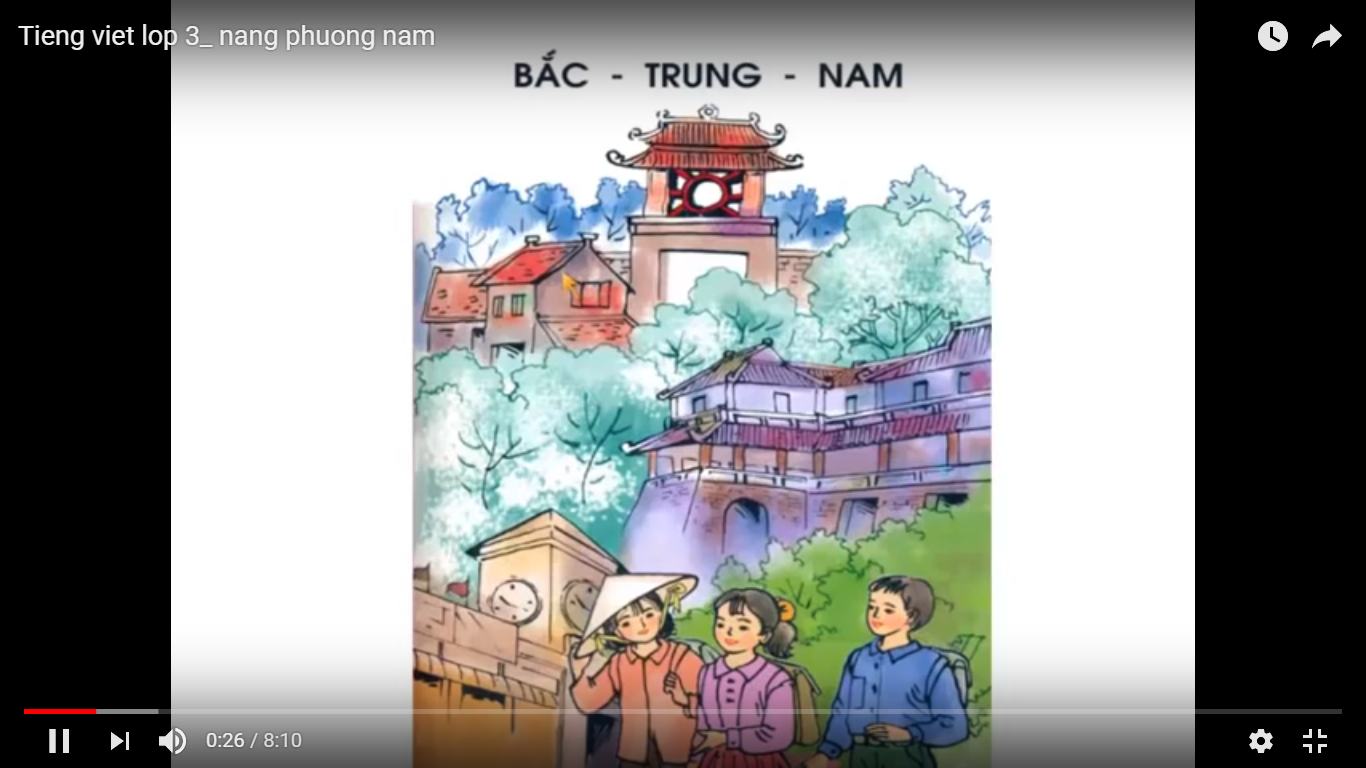 Lầu Khuê Văn Các ở Văn Miếu Quốc Tự Giám (Hà Nội)
Kinh thành Huế
Chợ Bến Thành (TpHCM)
Tập đọc
Nắng phương Nam
                     Theo Trần Hoài Dương
94
Tập đọc
Nắng phương Nam
Theo Trần Hoài Dương
Luyện đọc :
- Đông  nghịt người
- lạnh buốt
- làn mưa bụi
- ríu rít trò chuyện
- rung rinh
- lòng vòng
- lạnh dễ sợ luôn
- bỗng sững lại
Tập đọc
Nắng phương Nam
Theo Trần Hoài Dương
Luyện đọc :
- sắp nhỏ
- xoắn xuýt hỏi
- gửi ra
- sửng sốt
- cuồn cuộn
- hớn hở
- tủm tỉm cười
Tập đọc
Nắng phương Nam
Theo Trần Hoài Dương
Luyện đọc câu :
- Đọc to, rõ ràng
- Ngắt nghỉ đúng
- Thể hiện tình cảm khi đọc các lời thoại
Tập đọc
Nắng phương Nam
Theo Trần Hoài Dương
Luyện đọc câu :
- Nè,/ sắp nhỏ kia,/ đi đâu vậy ?//
- Tụi mình đi lòng vòng/ tìm chút gì để kịp gửi ra Hà Nội cho Vân.//
Tập đọc
Nắng phương Nam
Theo Trần Hoài Dương
Luyện đọc câu :
- Những dòng suối hoa/ trôi dưới bầu trời xám đục/ và làn mưa bụi trắng xóa.//
- Một cành mai ? - // Tất cả sửng sốt,/ rồi cùng kêu lên – Đúng !/ Một cành mai chở nắng phương Nam.//
Tập đọc
Nắng phương Nam
Theo Trần Hoài Dương
a
Luyện đọc đoạn :
Đường Nguyễn Huệ
Xoắn xuýt
Sắp nhỏ
Sửng sốt
Lòng vòng
Dân ca
Tập đọc
Nắng phương Nam
Theo Trần Hoài Dương
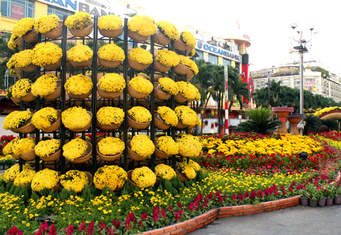 Tập đọc
Nắng phương Nam
Theo Trần Hoài Dương
Tìm hiểu bài :
Uyên và các bạn đi chợ hoa, vào ngày 28 Tết
1. Uyên và các bạn đi đâu, vào dịp nào ?
Tập đọc
Nắng phương Nam
Theo Trần Hoài Dương
Các bạn ước có thể gửi được cho Vân một ít nắng phương Nam.
2. Nghe đọc thư Vân, các bạn ước mong điều gì ?
Gửi cho Vân một cành mai.
3. Phương nghĩ ra sáng kiến gì ?
Tập đọc
Nắng phương Nam
Theo Trần Hoài Dương
4. Vì sao các bạn chọn cành mai làm quà Tết cho Vân ?
Hoa mai là loài hoa tiêu biểu cho miền Nam vào ngày Tết. Hoa mai co màu vàng rực rỡ, tươi sáng như ánh nắng phương Nam mỗi độ xuân về. Các bạn gửi cho Vân với mong ước cành mai sẽ chở nắng phương Nam Ra sưởi ấm cái lạnh của miền Bắc.
Các bạn gửi cho Vân với mong ước cành mai sẽ chở nắng phương Nam Ra sưởi ấm cái lạnh của miền Bắc. Cành mai chở cái nắng giúp Vân thêm nhớ, thêm yêu các bạn miền Nam của mình và tình bạn của các bạn thêm thắm thiết.
 
Chào các em, chúc các em học giỏi ! 
  